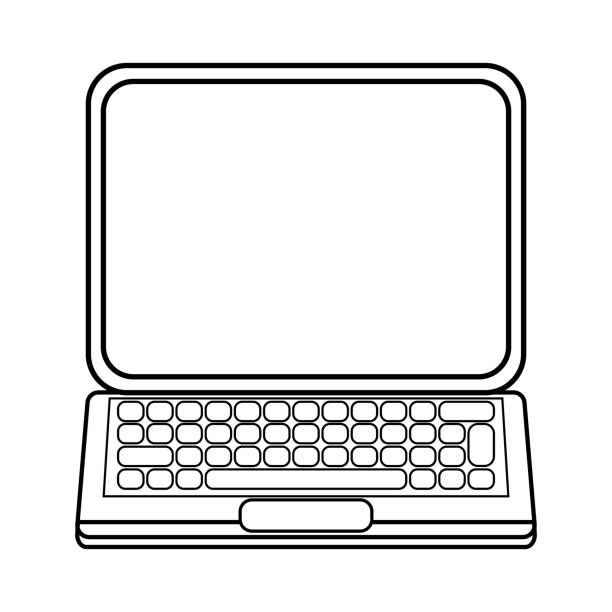 Φ _  _  _  _  _  _     Υ _  _  _  _  _  _  _  _  _  _  ή αλλιώς  L _  _  _  _  _
Τ.Π.Ε. ΔΗΜΟΤΙΚΟ ΣΧΟΛΕΙΟ
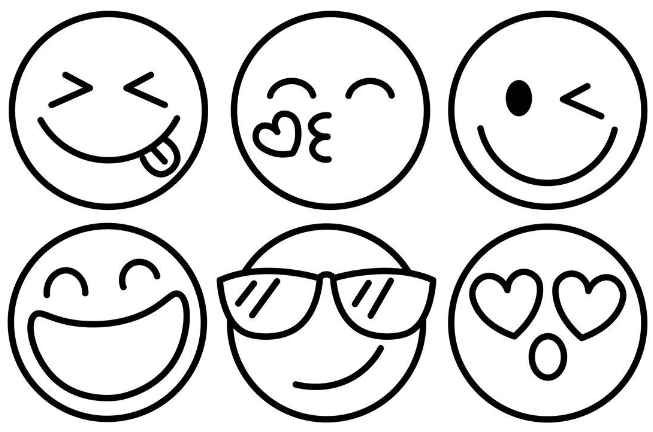